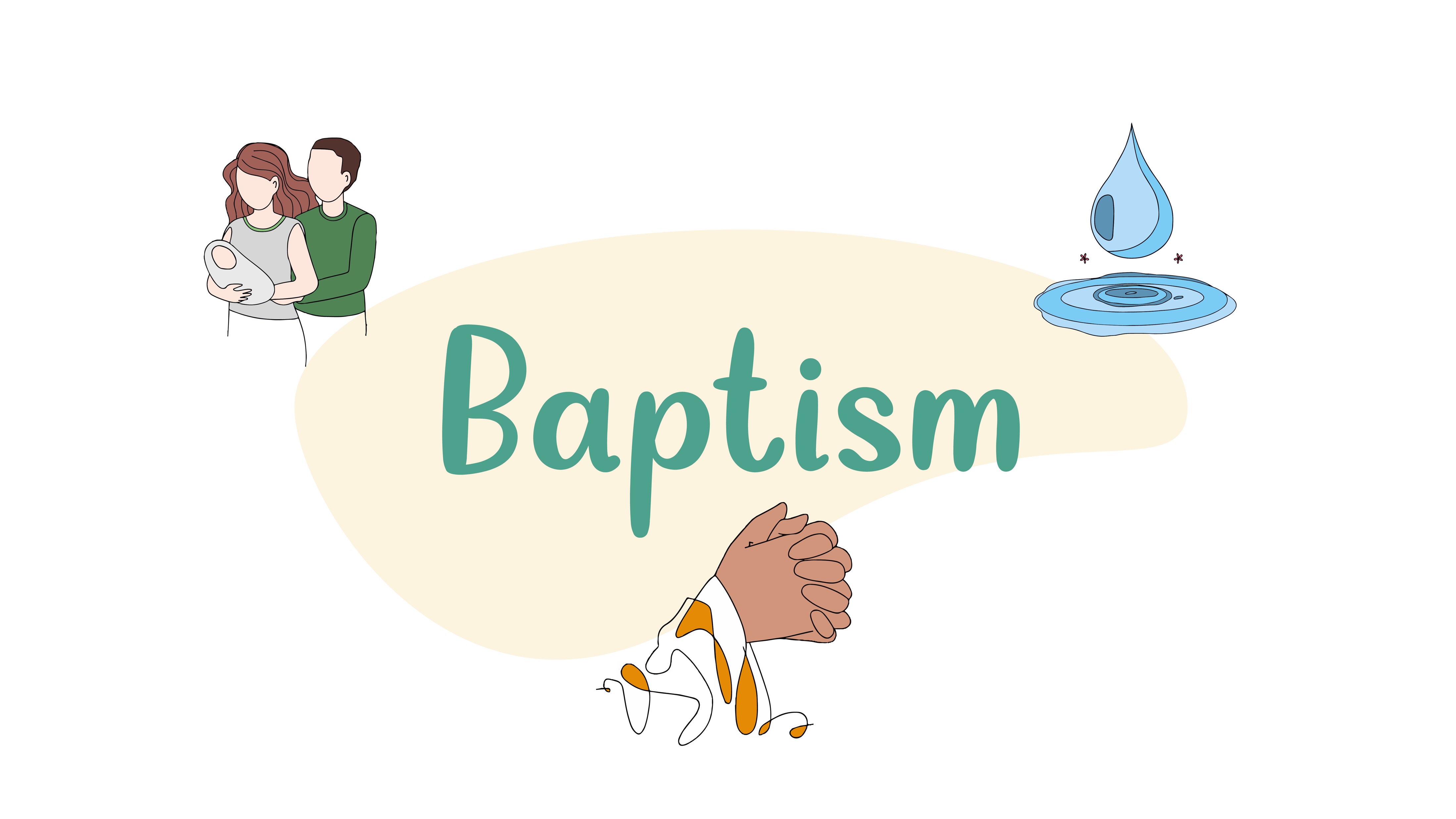 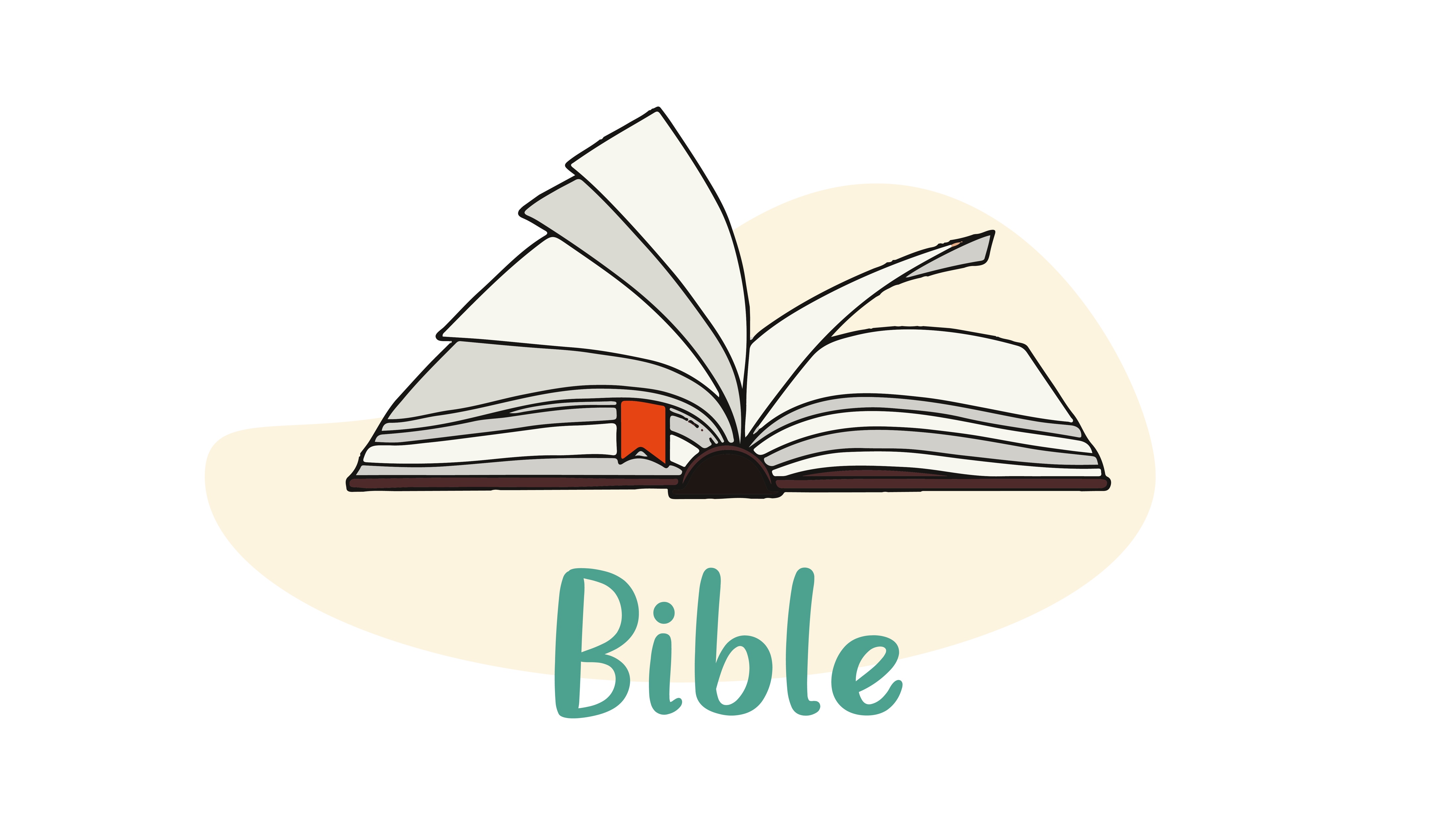 [Speaker Notes: This morning we are celebrating the baptism of …….

We are going to start by reading some verses in the Bible. These help us to see why we baptise children.

I am going to read some verses from the Bible about Abraham/words from Jesus/verses from Acts [insert as appropriate].]
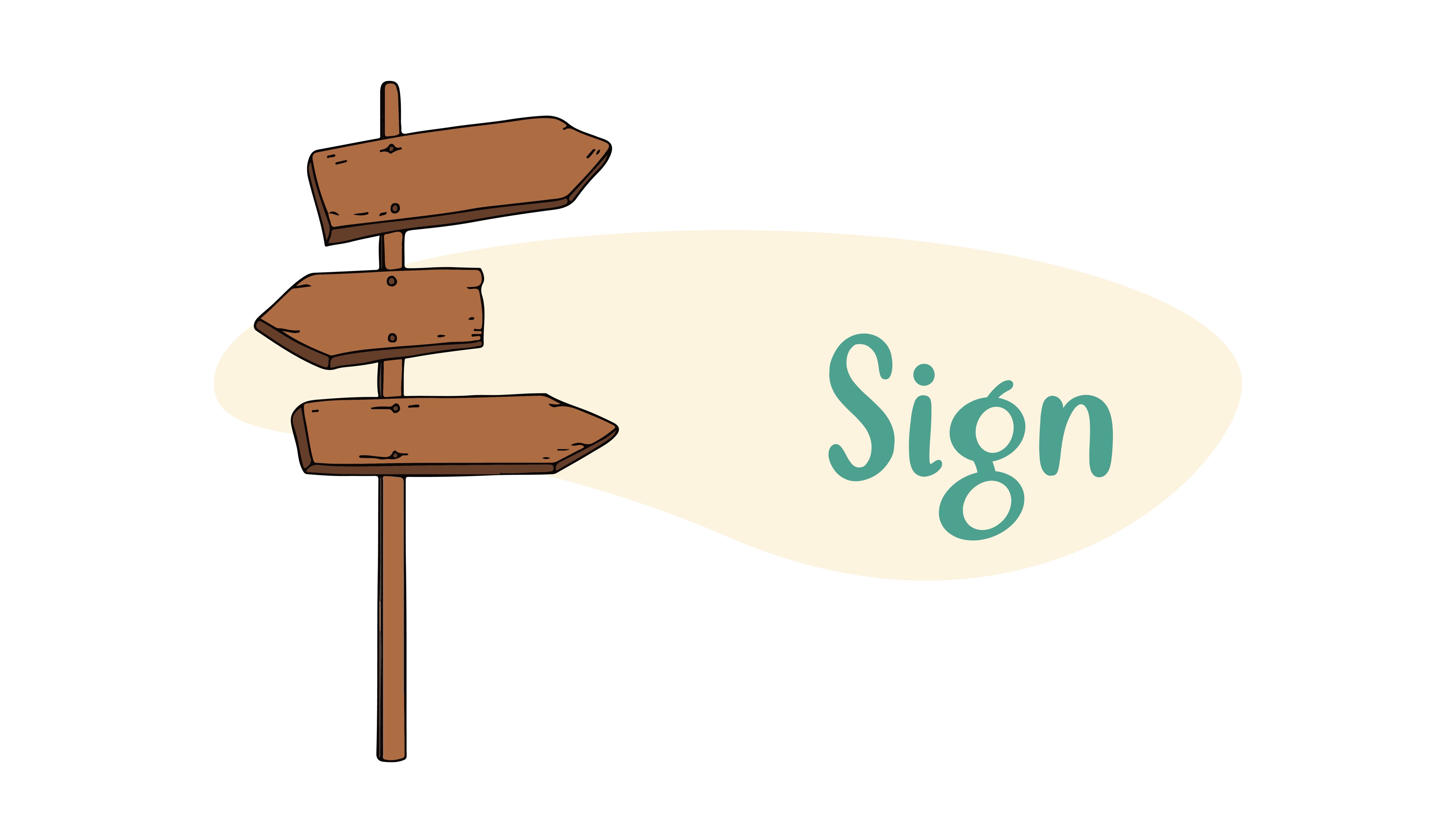 [Speaker Notes: Baptism is like a sign - a kind of picture of something.


The water I will use reminds us of how God promises to wash away the dirt of our sins, the bad things that we do.]
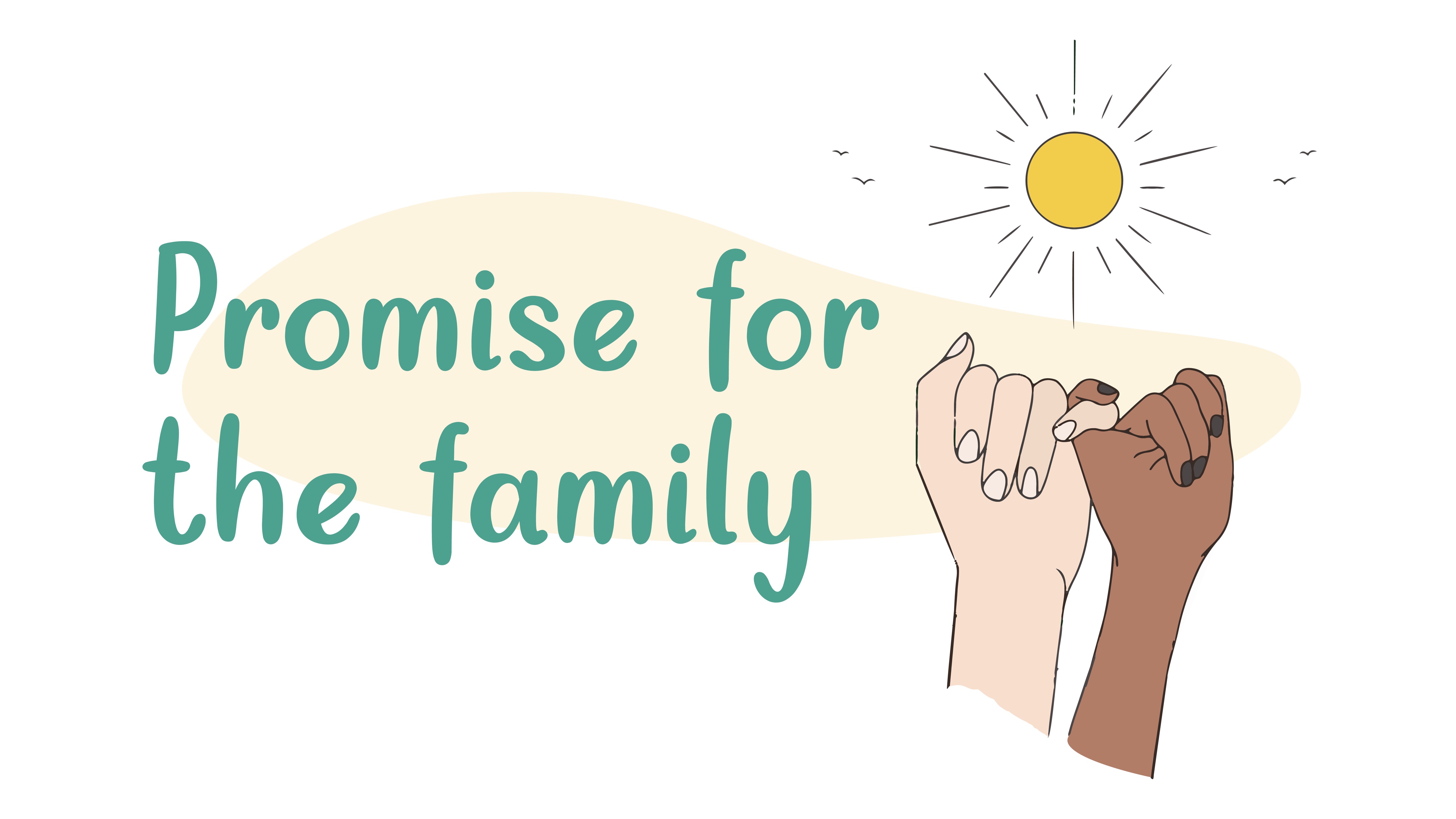 [Speaker Notes: Baptism is a promise that God gives to a whole family.

[Insert baby’s name] being baptised this morning cannot answer questions or speak for themselves and so his/her parents say  yes to God’s ways for themselves for [insert name] and God promises to be with them as a family.]
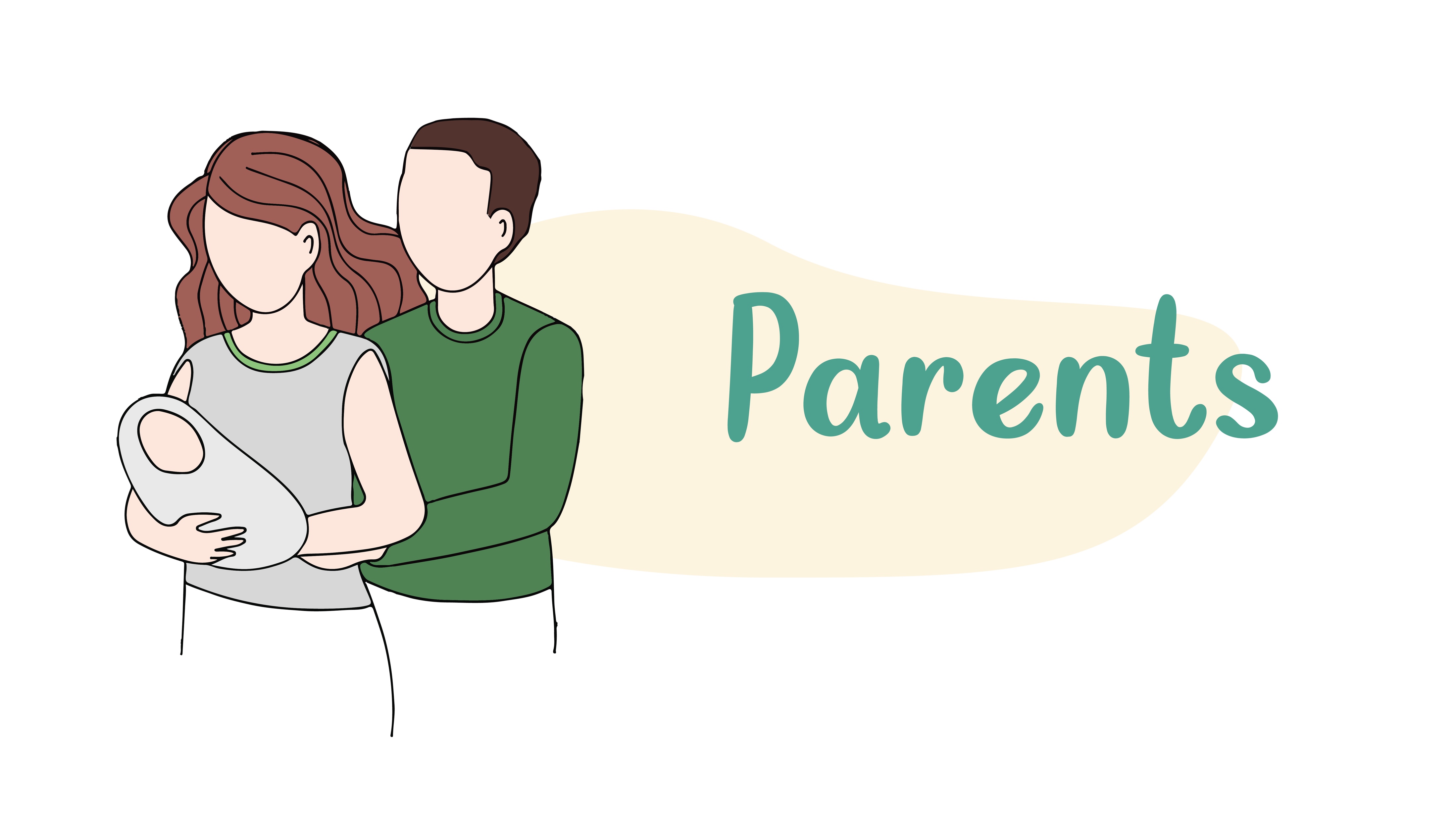 [Speaker Notes: I am then going to ask the parents some questions, just for them to answer.

They will be asked if they believe in God and follow him.

And then if they will live out their faith day by day and promise to share it in their home.]
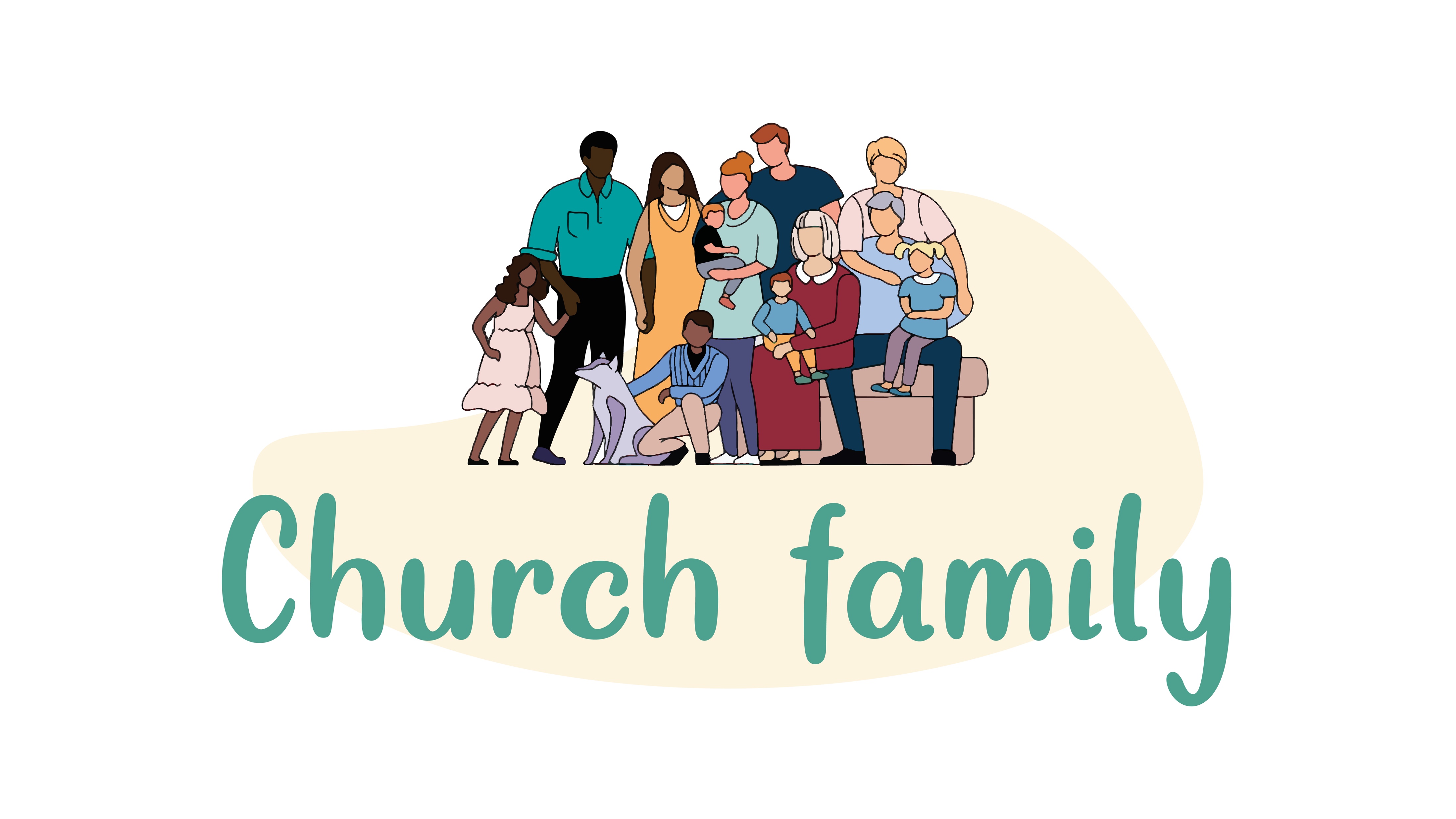 [Speaker Notes: Then it will be your turn, along with all the other people at church this morning.

I am going to ask everybody – including you boys and girls – a question because we all have a part to play! 

The question asks if all of us together will help [insert name] parents in any way we can to share their faith with them.

You can say “we will” with everyone else!]
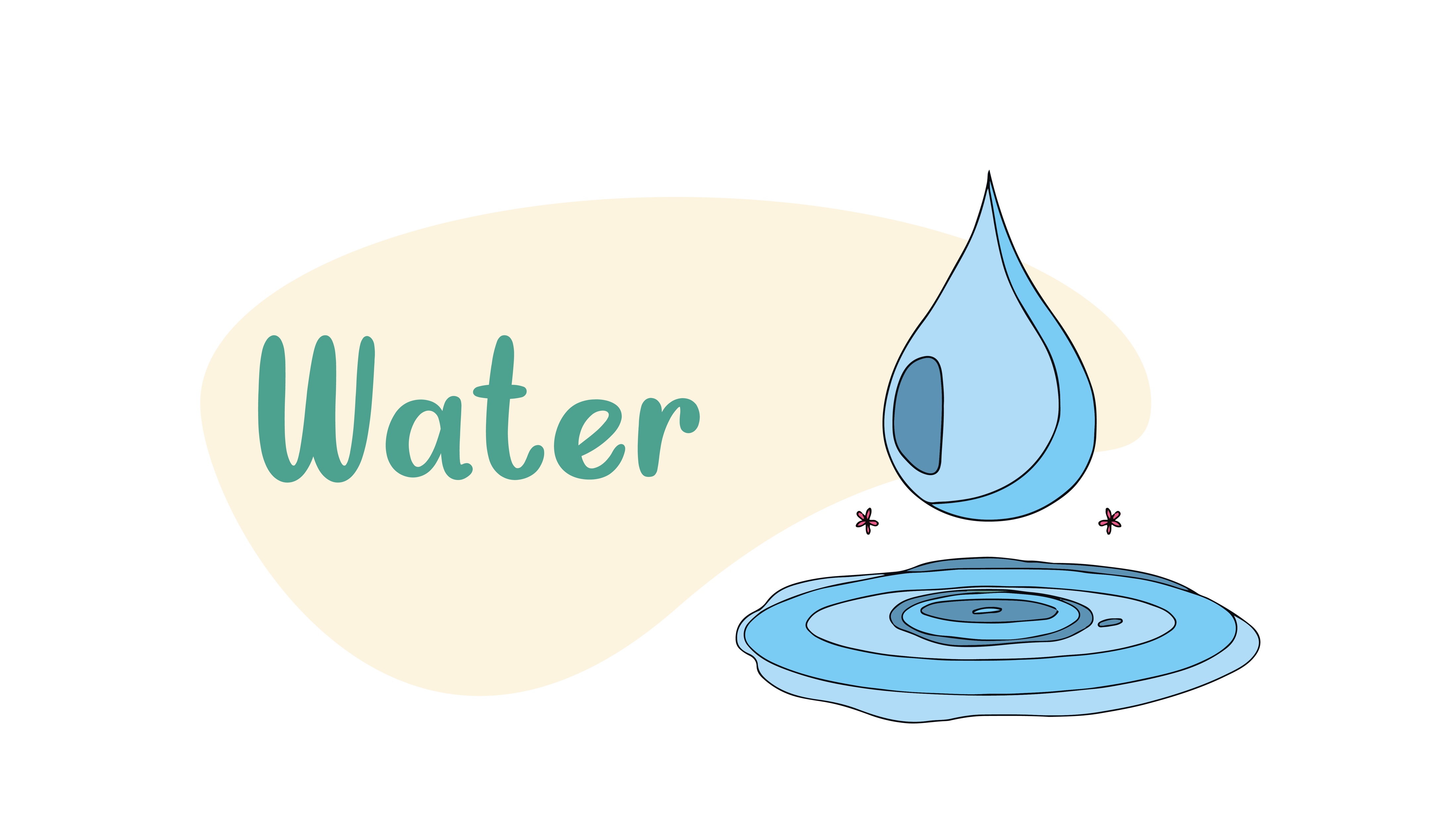 [Speaker Notes: I will then pour/sprinkle some water on the baby’s head.

This is to picture how Jesus washes away our sins.]
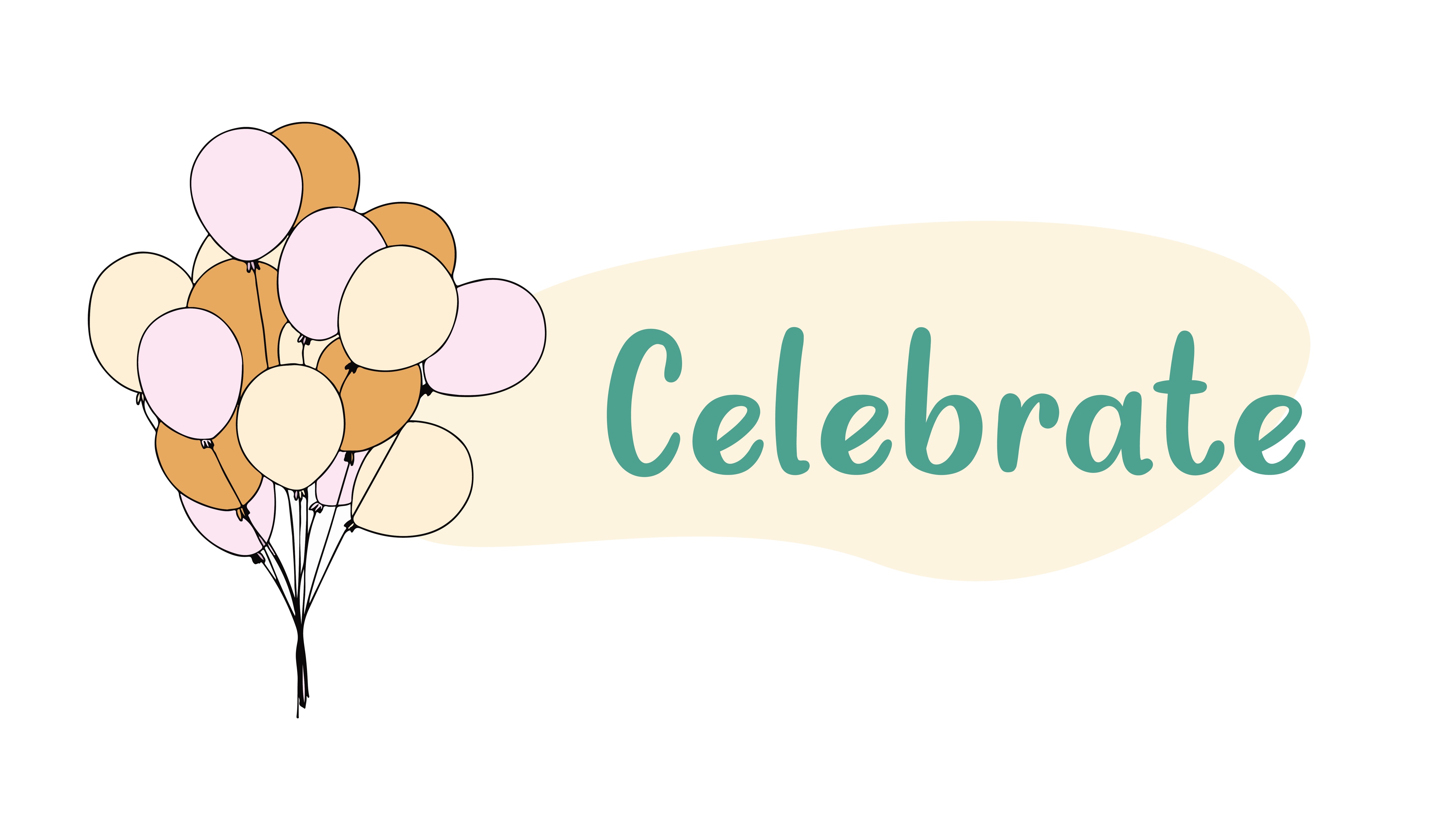 [Speaker Notes: [Insert name] is now part of God’s family in our church. 

It’s time to celebrate and welcome them to the family!]
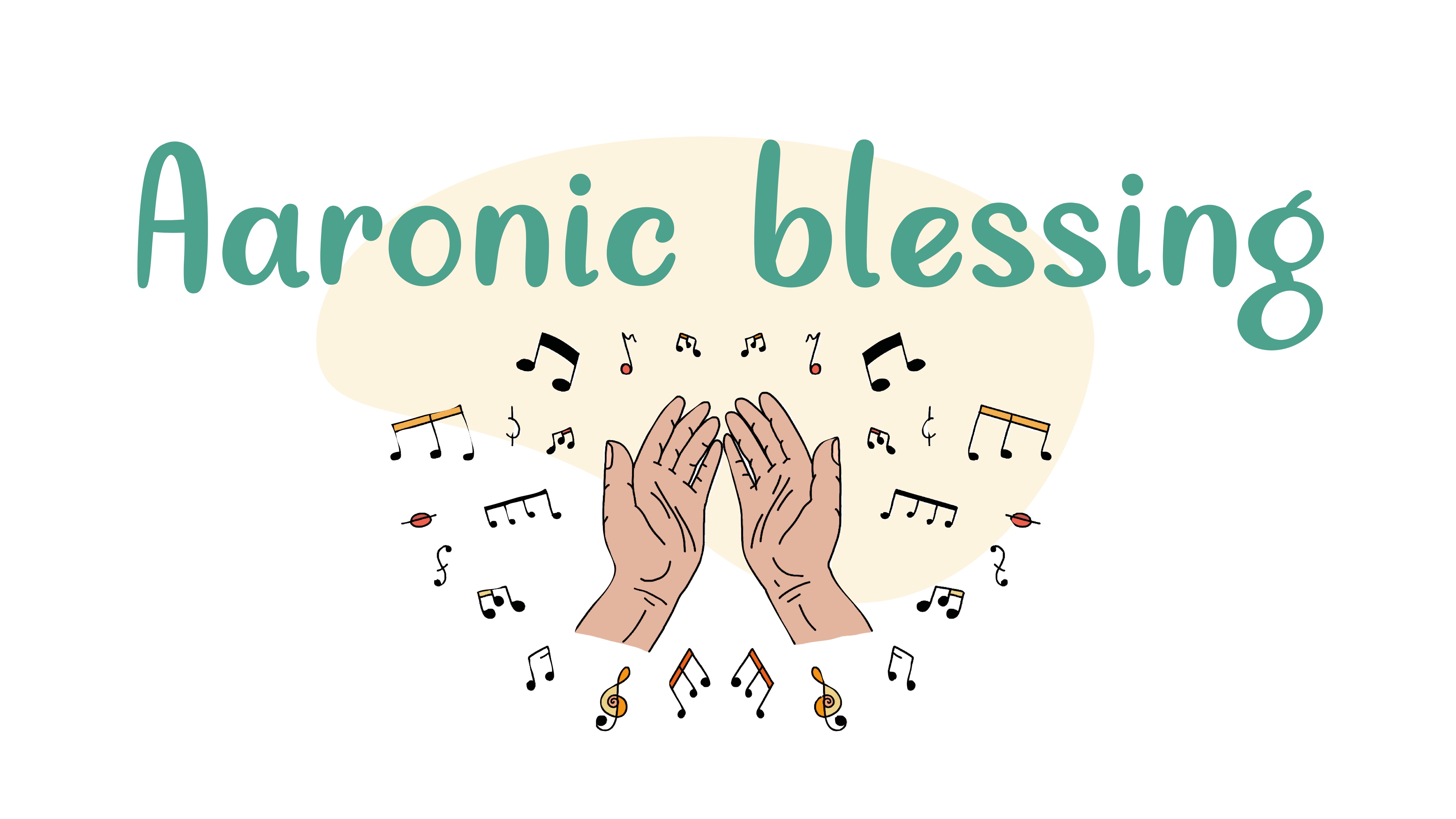 [Speaker Notes: We will then finish by singing a short song called the Aaronic blessing. 

This is an ancient Biblical blessing. It was given to the Israelites, God’s special people, by God Himself, and is sometimes called the “shining blessing”.

We sing it over [insert name] as a prayer.]
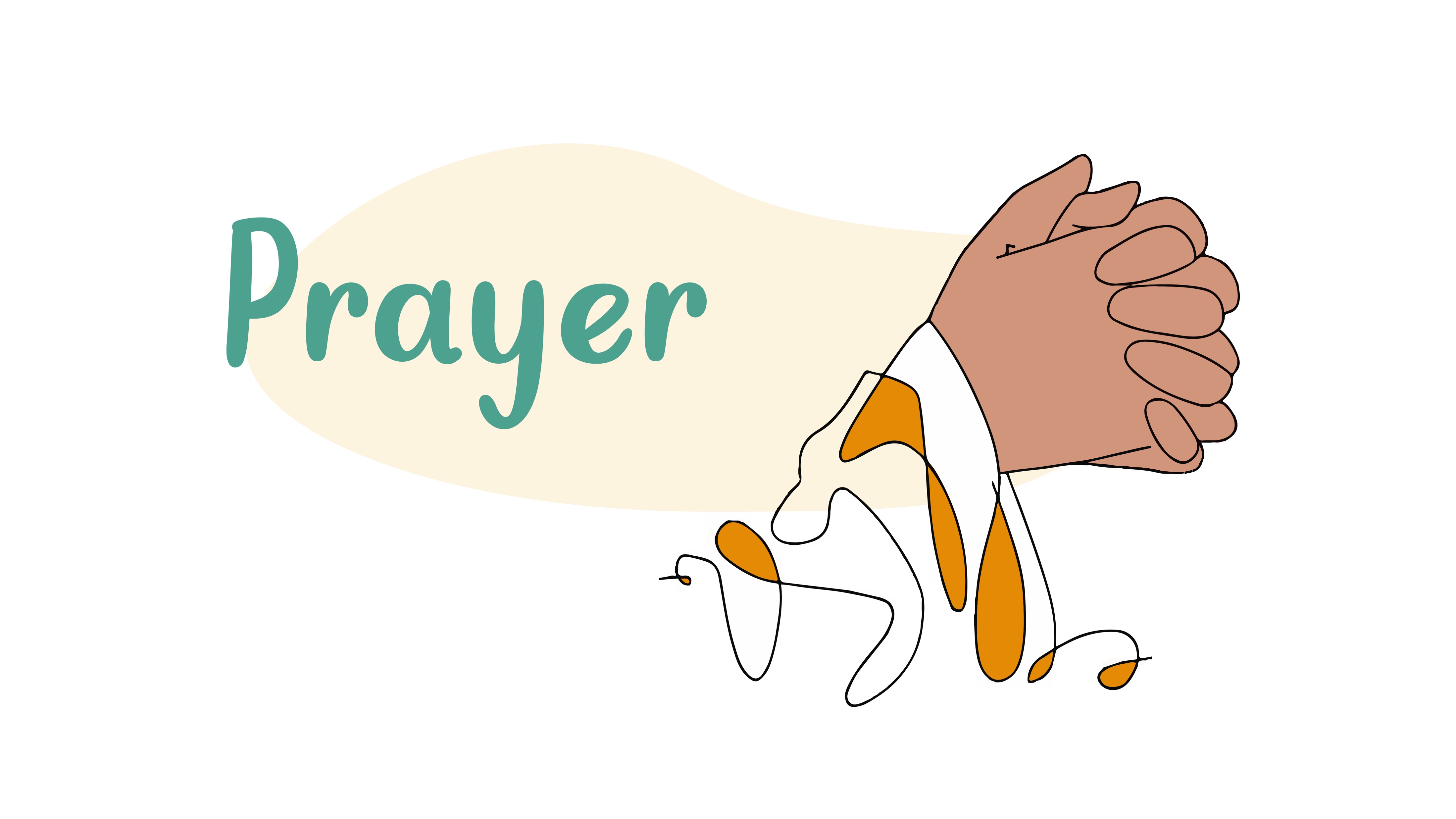 [Speaker Notes: I will then pray again for [insert name] and his/her parents, as well our whole church, as we celebrate a new member. 

I will also pray for other parents – like yours – in our church as they also seek to share faith with their children. That’s you!

So, now you know all the parts of the baptism, let us actually baptise [insert name]. The different pictures on the screen will help you to follow what it happening and which part we are at in this celebration.]